OBELIX sensor for VTX of BELLE 2
Journée des métiers électroniques – Strasbourg 07/06/2023
Outline
VTX Requirements
Monopix2 architecture 
Monopix 2 performances & issues
Obelix modification
Preliminary plan
Conclusions
14/06/2023
hung.phaml@iphc.cnrs.fr
2
BELLE II program & detector
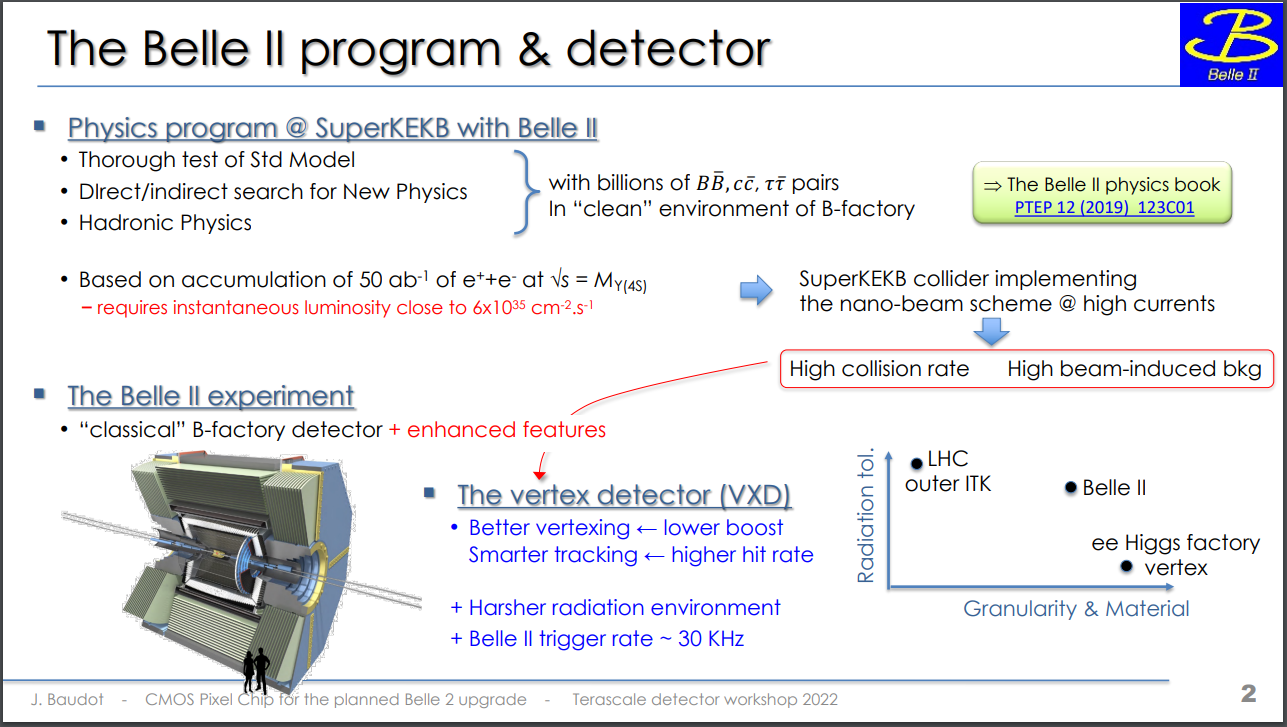 14/06/2023
hung.phaml@iphc.cnrs.fr
3
Current VTX
14/06/2023
hung.phaml@iphc.cnrs.fr
4
VTX Concept
14/06/2023
hung.phaml@iphc.cnrs.fr
5
VTX sensor requirements
14/06/2023
hung.phaml@iphc.cnrs.fr
6
VTX power consumption estimation
Average total power per area computed assumption: 19 ms @ given hit-rate + 1ms @ max hit-rate (120 MHz/cm2)
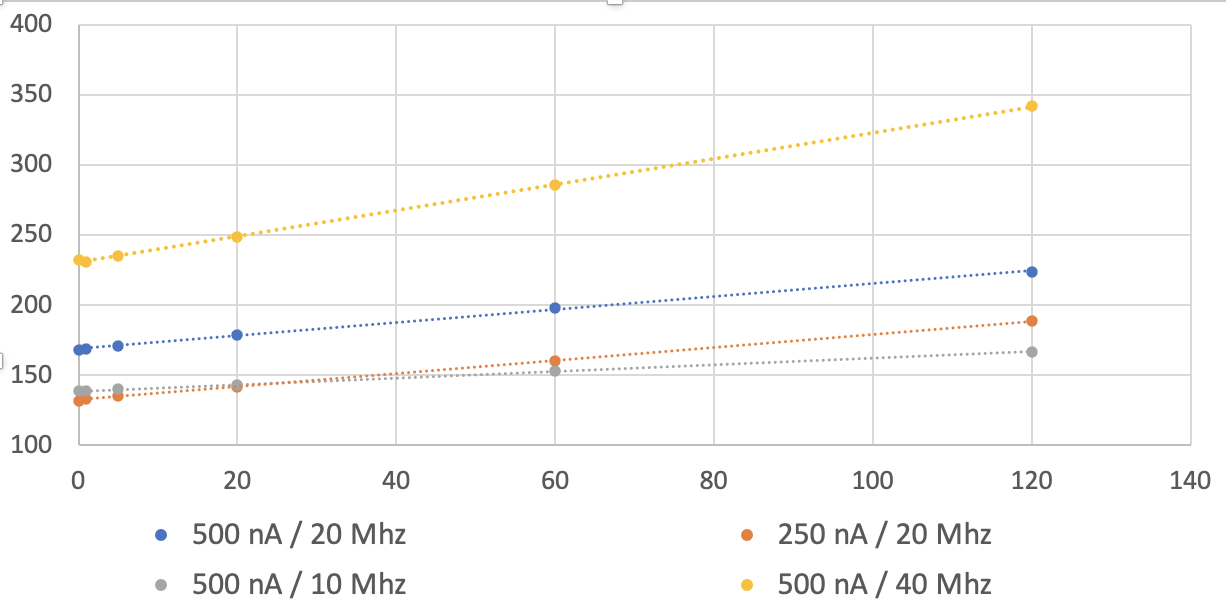 Layer 1
Layer 3,4,5
Layer 2
Average total area power mW/cm2
limit
Hit rate MHz/cm2
14/06/2023
hung.phaml@iphc.cnrs.fr
7
MONOPIX 2 - MATRIX
17mm
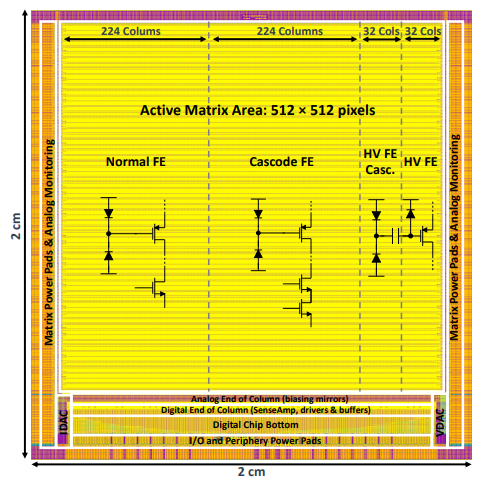 17mm
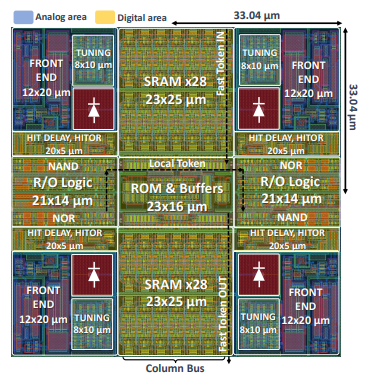 17mmx17mm active area
 512x512 pixels of 33.04x33.04 µm²
 4 pixel flavours + 2 columns  for Analog Monitoring
 Column drain architecture
 24-bit data per double column including : 7-b Leading Edge (LE) + 7-b Falling Edge (FE) + 10-b address
 Full custom in-pixel digital 
3-bit Threshold Tuning per Pixel
Lateral powering with horizontal power drop compensation by distributing End of Column DAC 
Analog On Top integration
Kostas Moustakas thesis (https://cds.cern.ch/record/2782279?ln=fr)
14/06/2023
hung.phaml@iphc.cnrs.fr
8
MONOPIX-2 PIXEL PERFORMANCES
Monopix2 pixels flavours
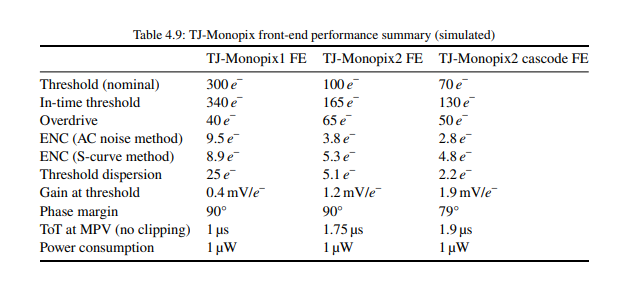 Base-line option for Obelix
Kostas Moustakas thesis (https://cds.cern.ch/record/2782279?ln=fr)
14/06/2023
hung.phaml@iphc.cnrs.fr
9
Analog aspect issue
Bonding Fragilities: 
Important power pads number  (~400 pads)
Long distance from chip edge (up to 1mm)
Bonding pads close to the metal top routing (<6µm)
 Coupling between digital & analogue
Pixels threshold oscillating at amplifier frequency and correlated to BCID clock
Pixel  with low threshold are trigged by flush signal
 Limitation of injection dynamic due to injection buffering (source follower)
14/06/2023
hung.phaml@iphc.cnrs.fr
10
BCID Crosstalk
DAC Unit ~10electronC
14/06/2023
hung.phaml@iphc.cnrs.fr
11
OBELIX SENSOR
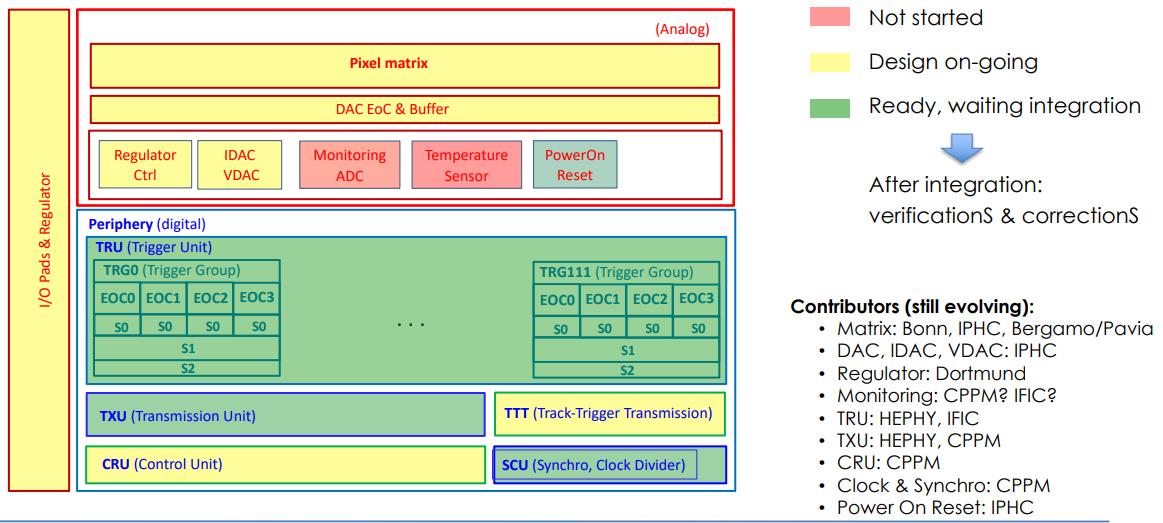 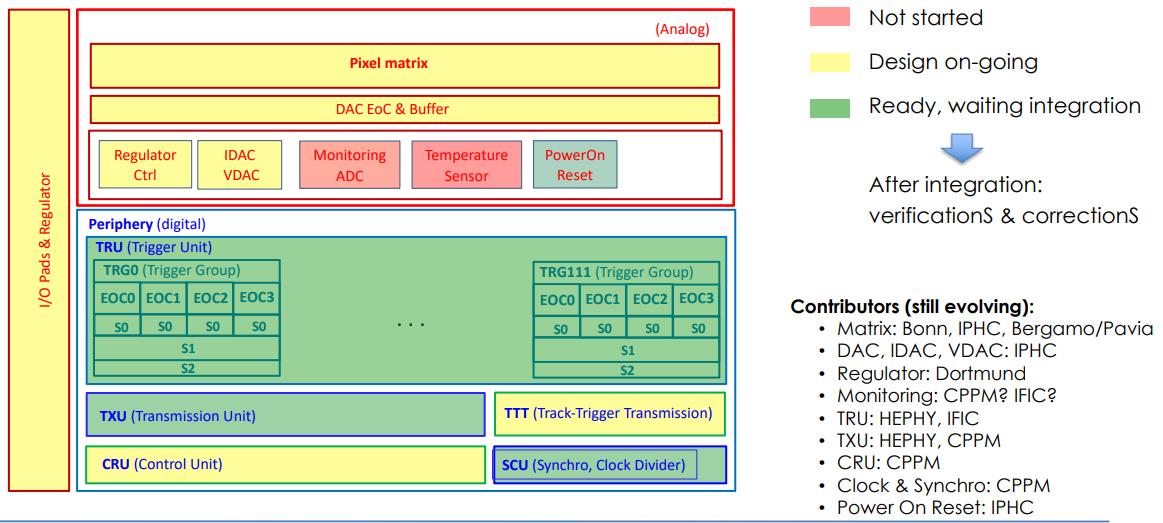 Matrix size: 464x896 pixels
Timestamp résolution : ~50ns
Up to 10µs trigger latency
Power < 1.5 W 
TID tolerance: 100kGy/year
NIEL tolerance: 5x1013neq/cm²/year
Hitrates up to 120 MHz/cm²
14/06/2023
hung.phaml@iphc.cnrs.fr
12
OBELIX – PIXEL MATRIX & ANALOG PERIPHERY
Total width = 30040 µm
Pixel matrix 4.5 cm2
~70 mW/cm2
PIXEL MATRIX (BONN, IPHC, CPPM, BERGAMO/PAVIA)
Increase matrix size from 512x512 pixels to 464x896 pixels
Introduce LDO for Analog & Digital power supplies to reduce the non-active side width from 600µm to ~270µm 
Add direct analog output to first & last column for monitoring & debugging
Rearrange double column layout for better compatiblity with Digital on Top (DoT) integration flow


 ANALOG PERIPHERY (IPHC, DORTMUND, IFIC-Valencia, CEA)
Rearrange EoC DAC layout for integration
Increase the dynamic range of the in-pixel threshold tunning
Increase injection dynamic from ~1k6e-  to ~2k4e-  for ToT calibration
Add internal DAC & buffer for SRAM end-column sens-amplifier bias (Extenal biasing in MONOPIX2)    
Possibility of implementing 12-bit ADC monitoring
LVDS TX & RX layout adaptation
Power-on Reset (Yavuz Degerli - CEA)
Active Matrix Area 464x896 pixels
Total width = 18860 µm
1800 mW/cm2
1800 mW/cm2
Periphery 1cm2
~260 mW/cm2
3400 µm
14/06/2023
hung.phaml@iphc.cnrs.fr
13
OBELIX – Power management
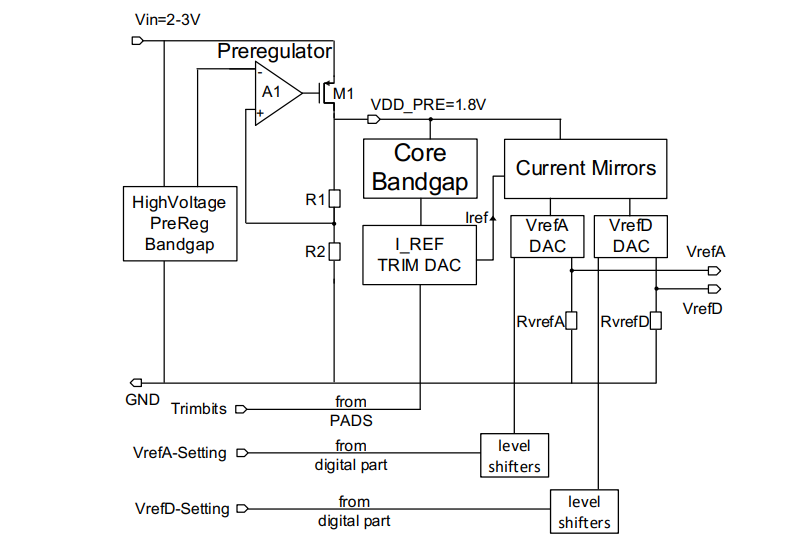 LDO_Ref
On-chip LDO allows to compensate the voltage drop on VTX ladder.
Input voltage = 2V – 3V
Iload_max = 500mA@20mv
Vout = 1.8 +/- 0.05mV
Obelix’s matrix is powered from lateral side => the pass transistor is stretched over the matrix size in order to minimize the death area
Pre-regulator is implemented to generate low precision output voltage (VDD_PRE) from high voltage tolerence bandgap. VDD_PRE will power the reference block that allows to generate LDO reference voltage.
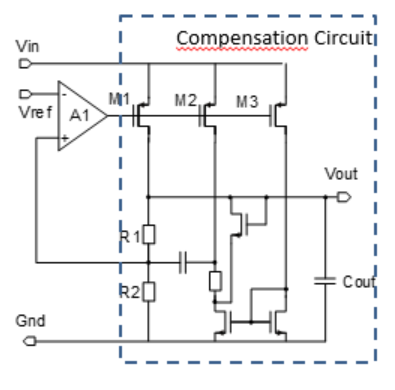 Pre-regulator & LDO
michael.karagounis@fh-dortmund.de
14/06/2023
hung.phaml@iphc.cnrs.fr
14
OBELIX – New features
14/06/2023
hung.phaml@iphc.cnrs.fr
15
OBELIX – New features
14/06/2023
hung.phaml@iphc.cnrs.fr
16
OBELIX – New features
14/06/2023
hung.phaml@iphc.cnrs.fr
17
OBELIX – New features
14/06/2023
hung.phaml@iphc.cnrs.fr
18
OBELIX - FLOORPLAN
Digital on Top integration :
 Early IR-Drop analysis
 Flexible implemenation with early surface estimation
VDDA IR drop (0-30 mV)
VINA IR drop (0-10 mV)
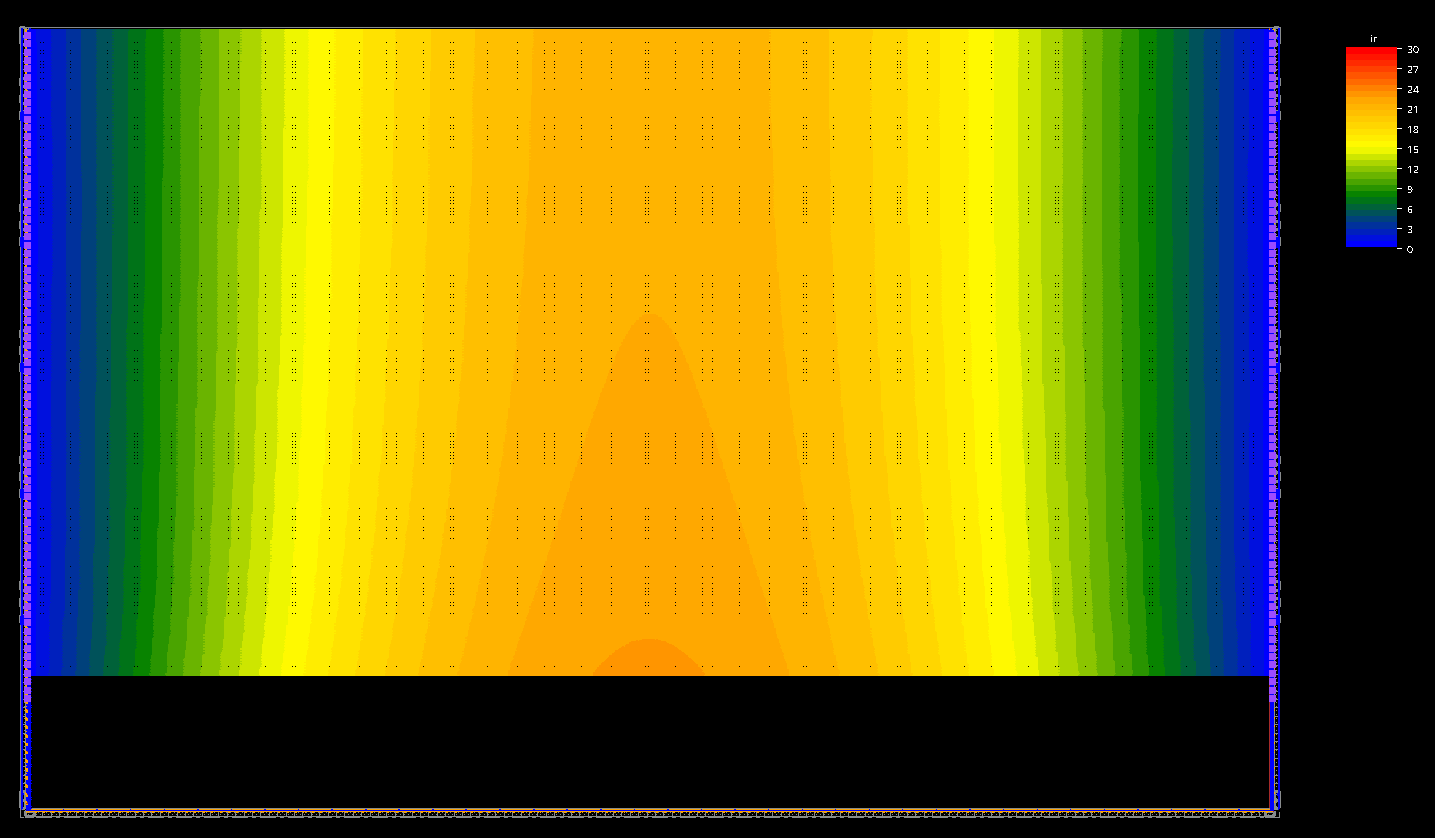 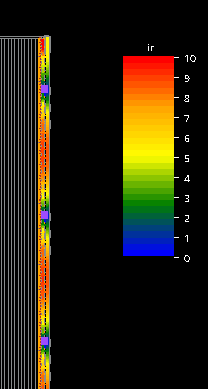 IRDrop Analysis with 2x 80 LDO pass transistor distributed over lateral side
14/06/2023
hung.phaml@iphc.cnrs.fr
19
OBELIX - FlOORPLAN
14/06/2023
20
hung.phaml@iphc.cnrs.fr
Conclusions
Obelix is inherited from Monopix2 with modifications:
Top integration by Digital on Top to better ancicipate IR-Drop, area estimation & flexible implementation
Increase matrix size for larger active area
Reduction of lateral non-active area & analog power pad number by implementing LDO regulator
Increase of the in-pixel tunning dynamic range to better compensate the threshold dispersion
Implementation of monitoring ADC
New digital features for triggers management
14/06/2023
hung.phaml@iphc.cnrs.fr
21